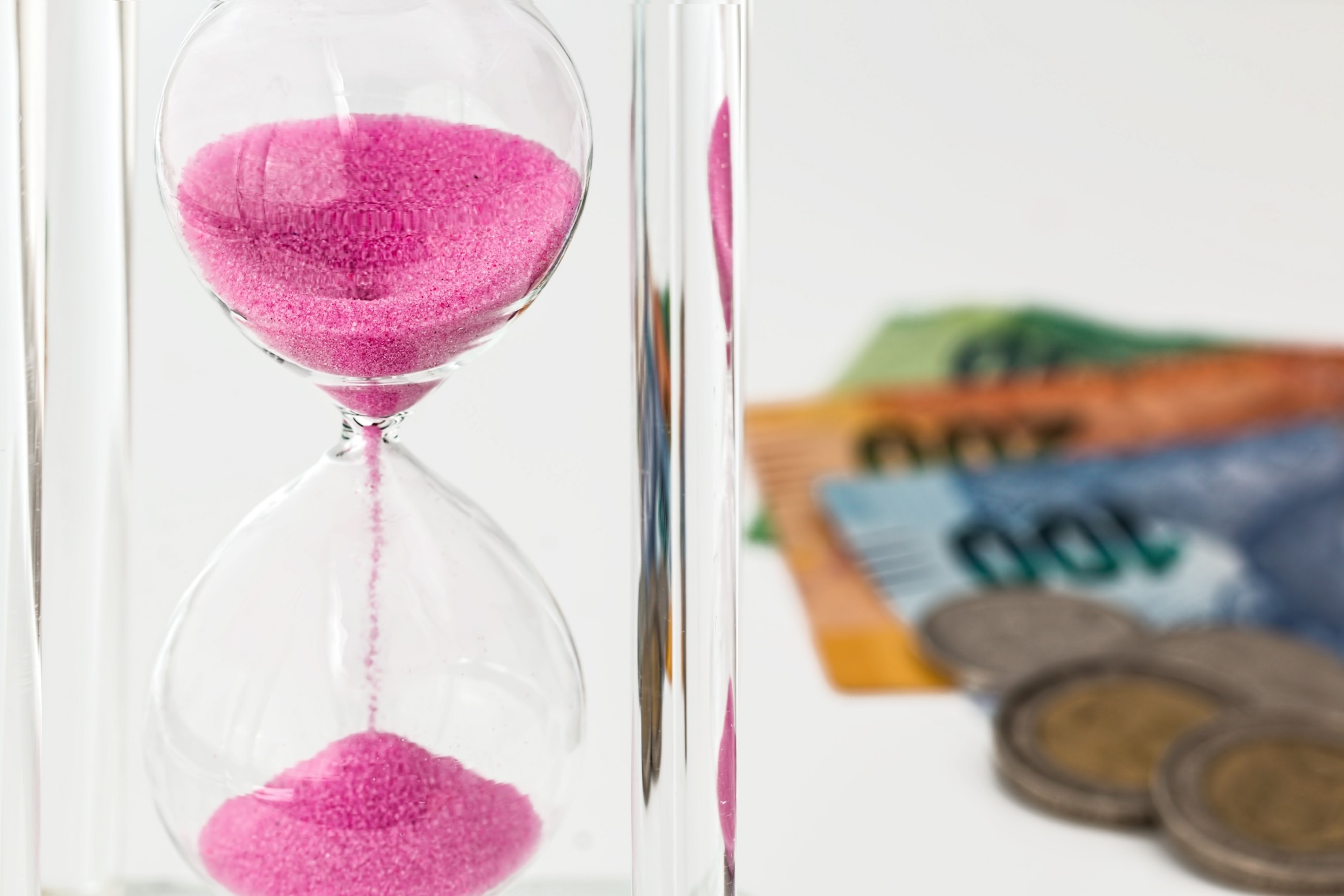 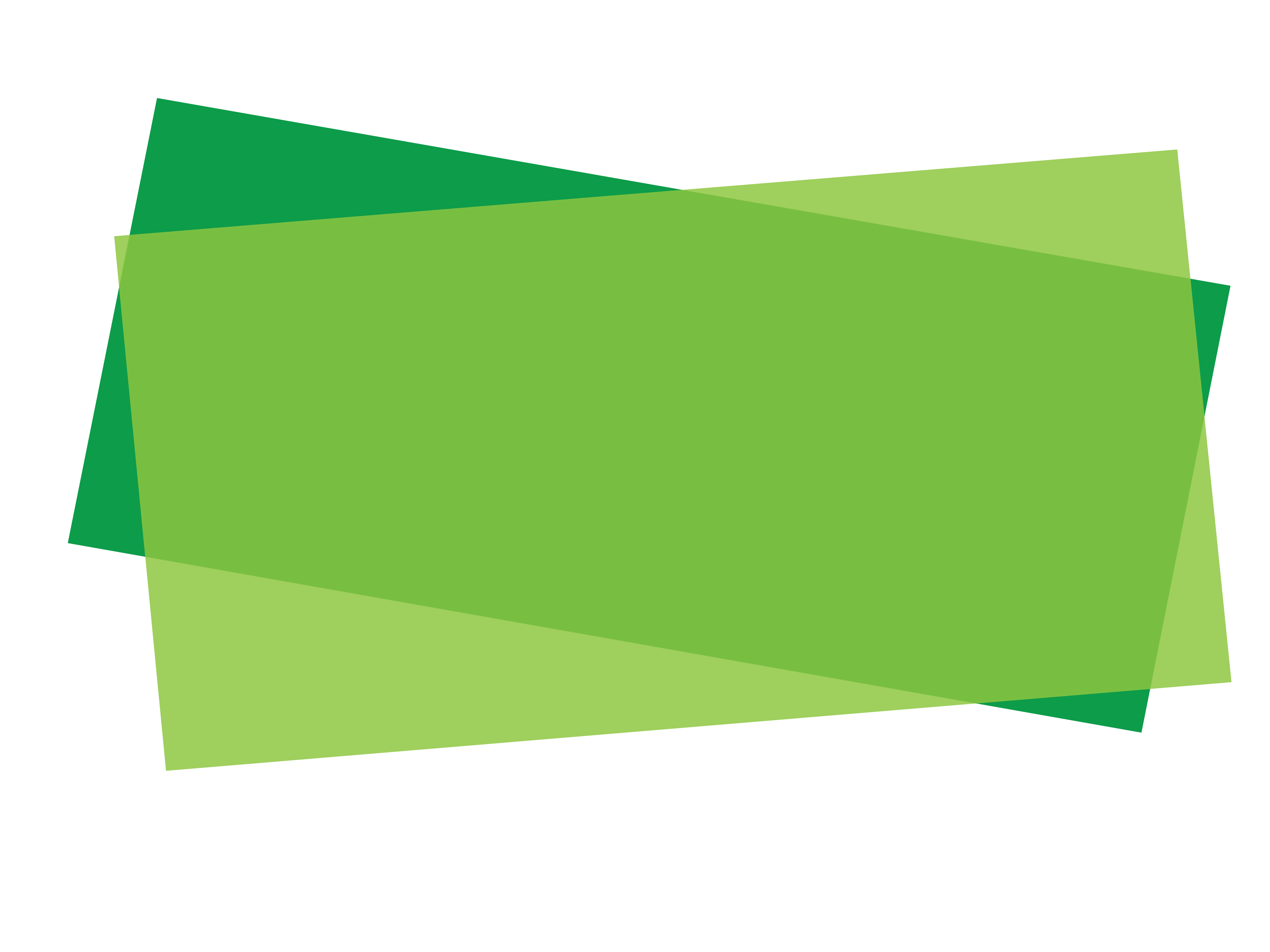 Instrumentos Financieros – 
Introducción
[Speaker Notes: Las NICSP de instrumentos financieros se basan en las NIIF, si los participantes están familiarizados con las NIIF, considere resaltar este hecho. 

La NICSP 28 se basa en la NIA 32
La NICSP 29 se basa en la NIA 39 (derogada por la NIIF 9) 
La NICSP 30 se basa en la NIIF 7 
La NICSP 41 se basa en la NIIF 9

La NICSP 41 se emitió en Agosto de 2018 y tiene una fecha de vigencia el 1 de enero de 2023, se permite una adopción anticipada. La NICSP 41 deroga la NICSP 29 desde el momento en que la entidad adopta la NICSP 41.

Este modulo discute ambas, la NICSP 29 y la NICSP 41 ya que algunas entidades han adoptado o están en proceso de adopter la NICSP 29. 

Las entidades que están en proceso de adopter las NICSP de devengo y aún deben considerer los requerimientos de instrumentos financieros, se recomienda efusivamente adoptar la NICSP 41, ya que adopter la NICSP 29 podría resultar en tener que hacer cambios contables significativos posteriormente. 

Al presenter este material, se recomienda que se presente ya sea el material de la NICSP 41 o el material de la NICSP 29, pero no ambos. En la mayoría de los casos, el material en la NICSP 41 será más apropriado , ya que ayudará a las entidades a adoptar la NICSP 41 inmediatamente.]
El Manual de Pronunciamientos de Contabilidad del Sector Público es la principal fuente autorizada de principios internacionales de contabilidad generalmente aceptados para las entidades del sector público. 
Toda la información en esta presentación es propia y está protegida por derechos de autor.
Instrumentos Financieros
Definiciones
Instrumento financiero
Cualquier contrato que da lugar a un activo financiero en una entidad y a un pasivo financiero o un instrumento de patrimonio en otra entidad
Activo financieroEfectivo, un instrumento de patrimonio de otra entidad, un derecho contractual a recibir un activo financiero o a intercambiar un activo financiero o un pasivo financiero con otro, o un contrato que podrá ser liquidado utilizando instrumentos de patrimonio propios de la entidad.
Pasivo financiero
Una obligación contractual de entregar efectivo u otro activo financiero, o a intercambiar activos financieros o pasivos financieros con otra entidad, o un contrato que podrá ser liquidado utilizando instrumentos de patrimonio propios de la entidad.
Derecho contractual de una entidad
La obligación de pagar de un tercero
Instrumentos Financieros
[Speaker Notes: Un activo financiero (financial asset) es cualquier activo que sea: 
efectivo; 
un instrumento de patrimonio de otra entidad;
Un derecho contractual: 
	(i) a recibir efectivo u otro activo financiero de otra entidad; o 	(ii) a intercambiar activos financieros o pasivos financieros con otra entidad, en condiciones que sean potencialmente favorables para la entidad; o
d) un contrato que será o podrá ser liquidado utilizando instrumentos de patrimonio propios de la entidad





Un pasivo financiero (financial liability) es cualquier pasivo que sea: 
una obligación contractual: 
	(i) de entregar efectivo u otro activo financiero a otra entidad; o 	(ii) a intercambiar activos financieros o pasivos financieros con otra entidad, en condiciones que sean potencialmente desfavorables para la entidad; o 
(b) un contrato que será o podrá ser liquidado utilizando instrumentos de patrimonio propios de la entidad.
La NICSP 28 Brinda mayores detalles sobre contratos que serán o podrán ser liquidados con instrumentos de patrimoio proprios de la entidad; estos están fuera del alcance de este material.]
Activos financieros

Ejemplos de activos financieros:

Efectivo
Cuentas por cobrar
Préstamos pro cobrar
Inversiones (acciones comunes, inversiones de renta fija)
Instrumentos Financieros
[Speaker Notes: Considere una discusión sobre qué activos financieros tienen las organizaciones de los participantes.

Algunos países habrán recibido préstamos de otros gobiernos u organizaciones internacionales en respuesta a la pandemia de COVID-19. Considere la posibilidad de incluir un análisis sobre si se han recibido tales préstamos en el debate sobre los activos financieros de las organizaciones de los participantes.

Si imparte la capacitación en línea, considere usar salas de chat o de descanso si el grupo es demasiado grande para una discusión abierta.]
Pasivos financieros

Ejemplos de pasivos financieros:

Cuentas por pagar
Préstamos y pagarés
Bonos
Instrumentos Financieros
[Speaker Notes: Considere una discusión sobre qué pasivos financieros se aplican a las organizaciones de los participantes.

Algunos gobiernos han ofrecido préstamos (a individuos, empresas, organizaciones sin fines de lucro o a otros gobiernos / niveles de gobiernos) en respuesta a la pandemia de COVID-19. Considere incluir una discusión sobre si tales préstamos se han ofrecido en la discusión sobre qué pasivos financieros son relevantes para las organizaciones de los participantes.

Si imparte la capacitación en línea, considere usar salas de chat o de descanso si el grupo es demasiado grande para una discusión abierta.]
Contratos de compra o venta de activos no financieros


Los contratos de compra o venta de elementos no financieros no son instrumentos financieros a menos que 
El contrato permita que se liquide en efectivo;
La entidad tiene la práctica de liquidar contratos similares en efectivo; 
La entidad tiene la práctica de recibir la entrega y vender el artículo no financiero con fines de lucro; o
El elemento es fácilmente convertible en efectivo


;
Instrumentos Financieros
[Speaker Notes: Se brindan mayores detalles en el módulo de instrumentos financieros. Vea también el ejemplo en la siguiente diapositiva.]
Contrato

Escenario
Una entidad del sector público que opera un sistema de transporte público en una región ha firmado un contrato forward para la entrega del 50% de sus necesidades de combustible diesel para operar su flota de autobuses durante los próximos seis meses para protegerse contra el aumento esperado de los precios. 
¿Es el contrato a plazo un instrumento financiero? Explique 
¿Su respuesta sería diferente si la entidad comprara y vendiera contratos futuros negociados en una bolsa de productos básicos? Explique




A public sector entity that operates a public transit system in a region has entered into a forward contract for the delivery of 50% of its diesel fuel requirements to run its fleet of buses for the next six months to protect itself against projected rising prices. 
Is the forward contract a financial instrument? Explain
Would your answer be different if the entity bought and sold future contracts traded on a commodity exchange? Explain
Instrumentos Financieros
[Speaker Notes: Respuesta del módulo de Instrumentos Financieros:

El contrato forward no sería un instrumento financiero.

El contrato forward se celebra con el fin de la entrega de combustible diesel, un elemento no financiero, de acuerdo con los requisitos de compra y uso esperados de una entidad. El contrato no se ajusta a la definición de instrumento financiero porque no establece un derecho u obligación actual de cualquiera de las partes de recibir, entregar o intercambiar un activo financiero.

La estrategia de la entidad para comprar y vender contratos de futuros en la bolsa de productos básicos puede dar lugar a que los contratos sean instrumentos financieros si el objetivo es obtener beneficios. Sin embargo, la capacidad de comprar o vender un contrato de productos básicos por dinero en efectivo, la facilidad con la que puede comprarse o venderse y la posibilidad de negociar una liquidación en efectivo de la obligación de recibir o entregar el producto no significa necesariamente que el contrato sea un instrumento financiero.]
Swap de divisas 

Escenario

Un gobierno ha emitido deuda a tasas de interés fijas y variables y en moneda nacional y extranjera. Ha celebrado acuerdos de swap de divisas cruzadas para gestionar el riesgo de intereses y de tipo de cambio.  

Los acuerdos exigen el intercambio de cantidades en efectivo entre las partes en los acuerdos calculadas con referencia a los tipos de interés y tipos de cambio actuales.
¿Los acuerdos de swap de divisas cruzadas son instrumentos financieros? Explique
Instrumentos Financieros
[Speaker Notes: Respuesta del módulo de Instrumentos Financieros:

Los acuerdos de swap de divisas cruzadas son instrumentos financieros.

Aunque las obligaciones contractuales de las partes en los acuerdos de swap de divisas cruzadas están supeditadas a la variación de los tipos de interés y los tipos de cambio, las partes tienen un derecho contractual incondicional a recibir efectivo u otro activo financiero o una obligación contractual incondicional de entregar efectivo u otro activo financiero.

Considere resaltar que tales acuerdos pueden haberse visto afectados por la pandemia de COVID-19, ya que los tipos de cambio y las tasas de interés pueden haberse visto afectados.]
Arrendamientos

Escenario

Un hospital ha firmado un contrato de arrendamiento de cinco años para una máquina de escaneo de imágenes de resonancia médica. La vida útil estimada de la máquina es de 10 años. Al final del plazo del arrendamiento, el hospital tiene la opción de adquirir la máquina por el 10% de su valor razonable actual o extender el arrendamiento a un pago de arrendamiento sustancialmente reducido.

¿Es el arrendamiento un instrumento financiero? Explique.
Instrumentos Financieros
[Speaker Notes: Respuesta del módulo de Instrumentos Financieros:

El arrendamiento es un contrato cuya esencia es un arrendamiento financiero, ya que transfiere los riesgos y recompensas incidentales a la propiedad al hospital. En virtud de la NICSP 13, Arrendamientos, el hospital reconoce un activo y la obligación de arrendamiento como un pasivo.

La clasificación de los arrendamientos se discute en el módulo Activos.

Un arrendamiento financiero cumple con la definición de instrumento financiero y un arrendamiento operativo no se considera un instrumento financiero (excepto en lo que respecta a los pagos individuales actualmente vencidos y pagaderos). Sin embargo, cabe señalar que la NICSP 13 trata la contabilidad de los arrendamientos, y que la NICSP 13 debe seguirse para contabilizar las transacciones de arrendamiento; excepto cuando se consideran las cuentas por cobrar de arrendamiento, cuando se aplican las provisiones de reconocimiento y deterioro de instrumentos financieros. Las cuentas por pagar de arrendamiento financiero reconocidas por el arrendatario están sujetas a las disposiciones de reconocimiento de las normas de instrumentos financieros y los derivados incorporados en arrendamientos están sujetos a los requisitos de derivados implícitos de instrumentos financieros.]
Preguntas y Discusión
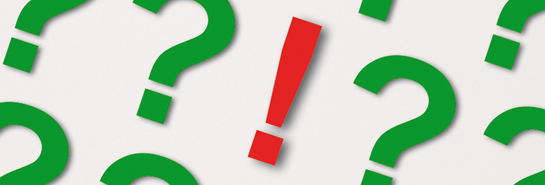 Visite el sitio web del IPSASB 
http://www.ipsasb.org
Instrumentos Financieros
[Speaker Notes: Los requerimientos para la clasificación, reconocimiento y medición de los activos y pasivos financieros se incluyen posteriormente en el modulo de instrumentos financieros. 

La mayoría de las transacciones se tratan en la sección de conceptos clave (NICSP 29 o NICSP 41).]